Friendships, and Dating, and Roommates, Oh My!
Needs and Boundaries
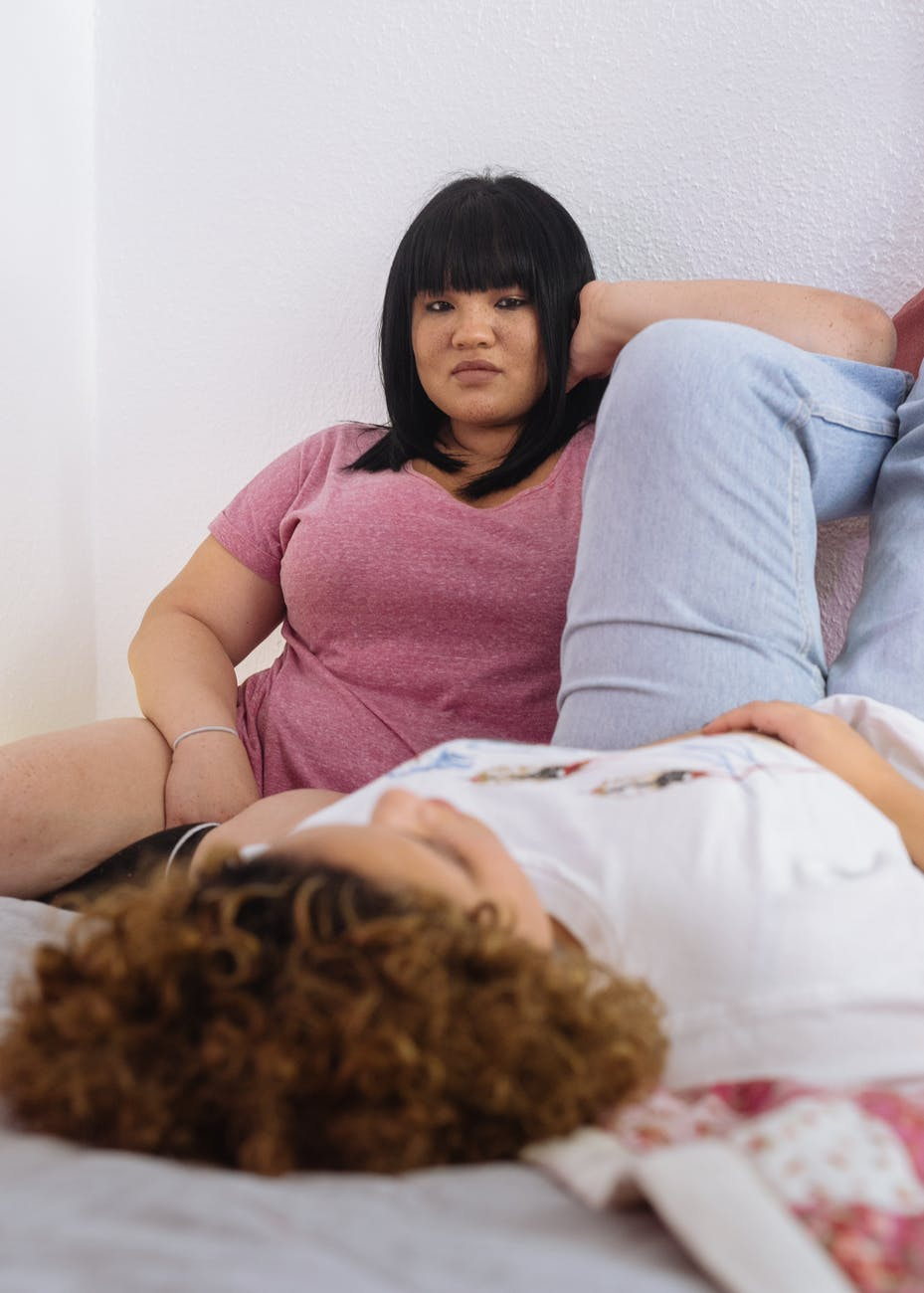 What is a need?
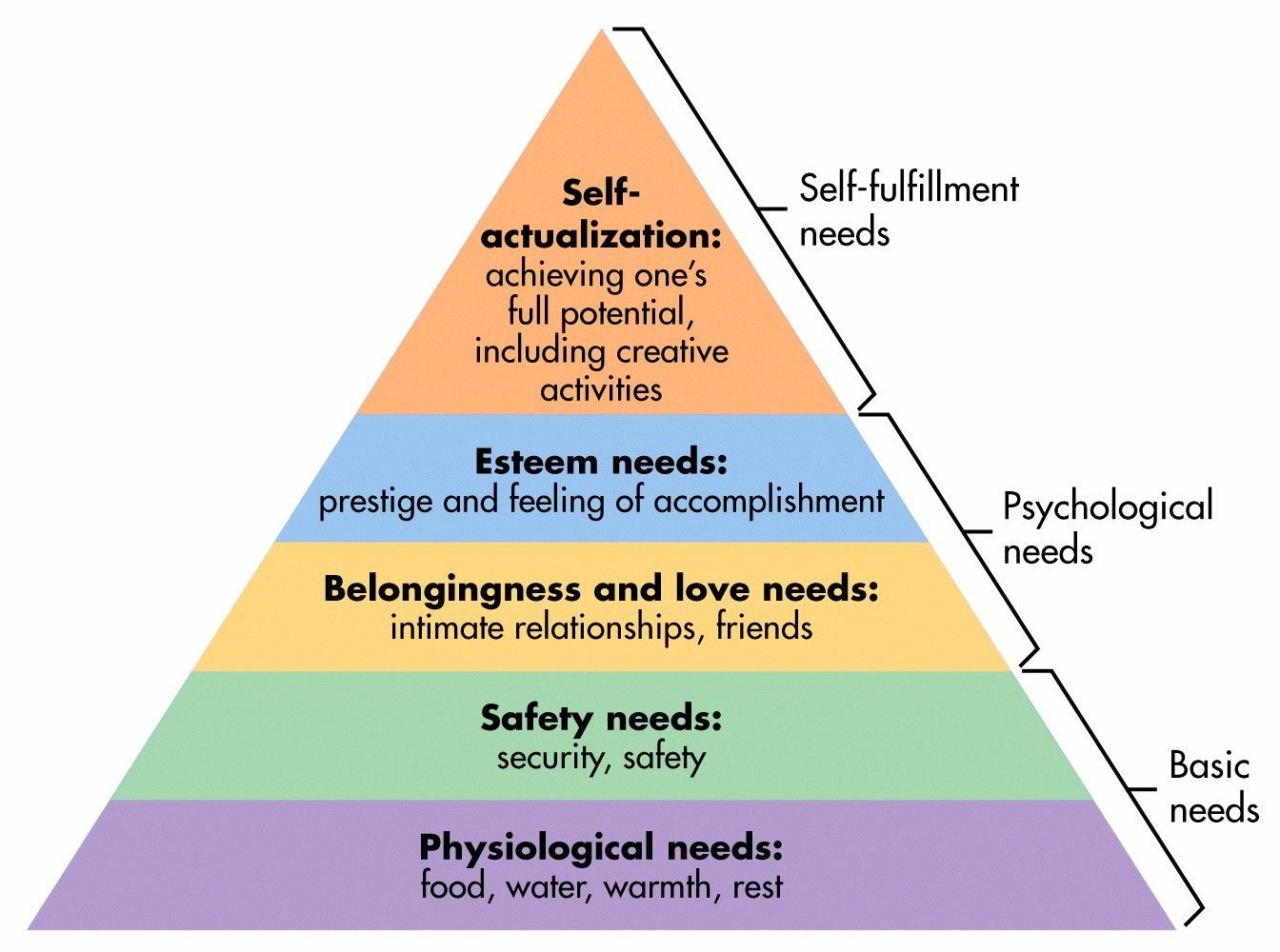 Why are needs important?
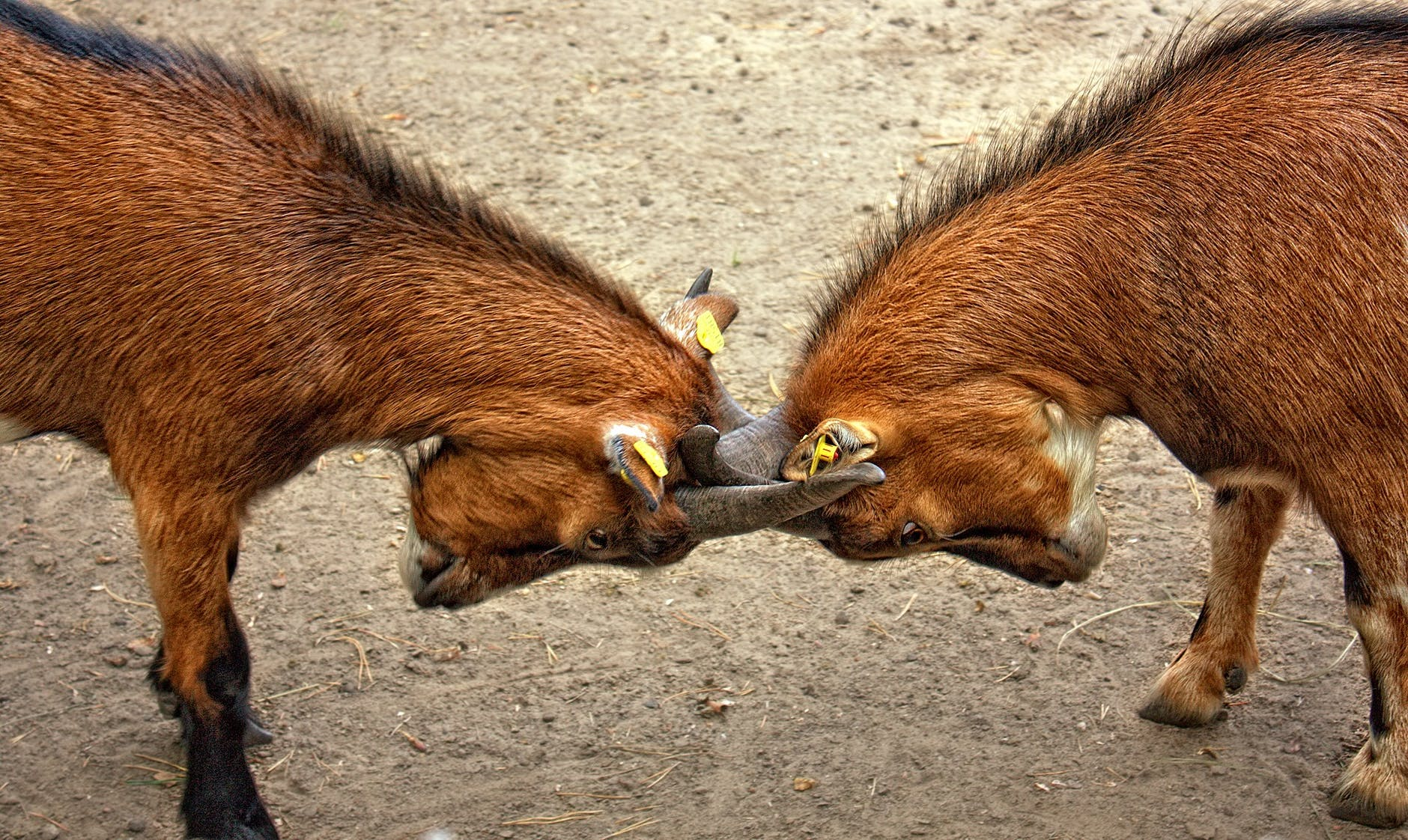 We all have needs
If our needs are neglected, negative emotions and behaviors may arise
How are needs communicated?
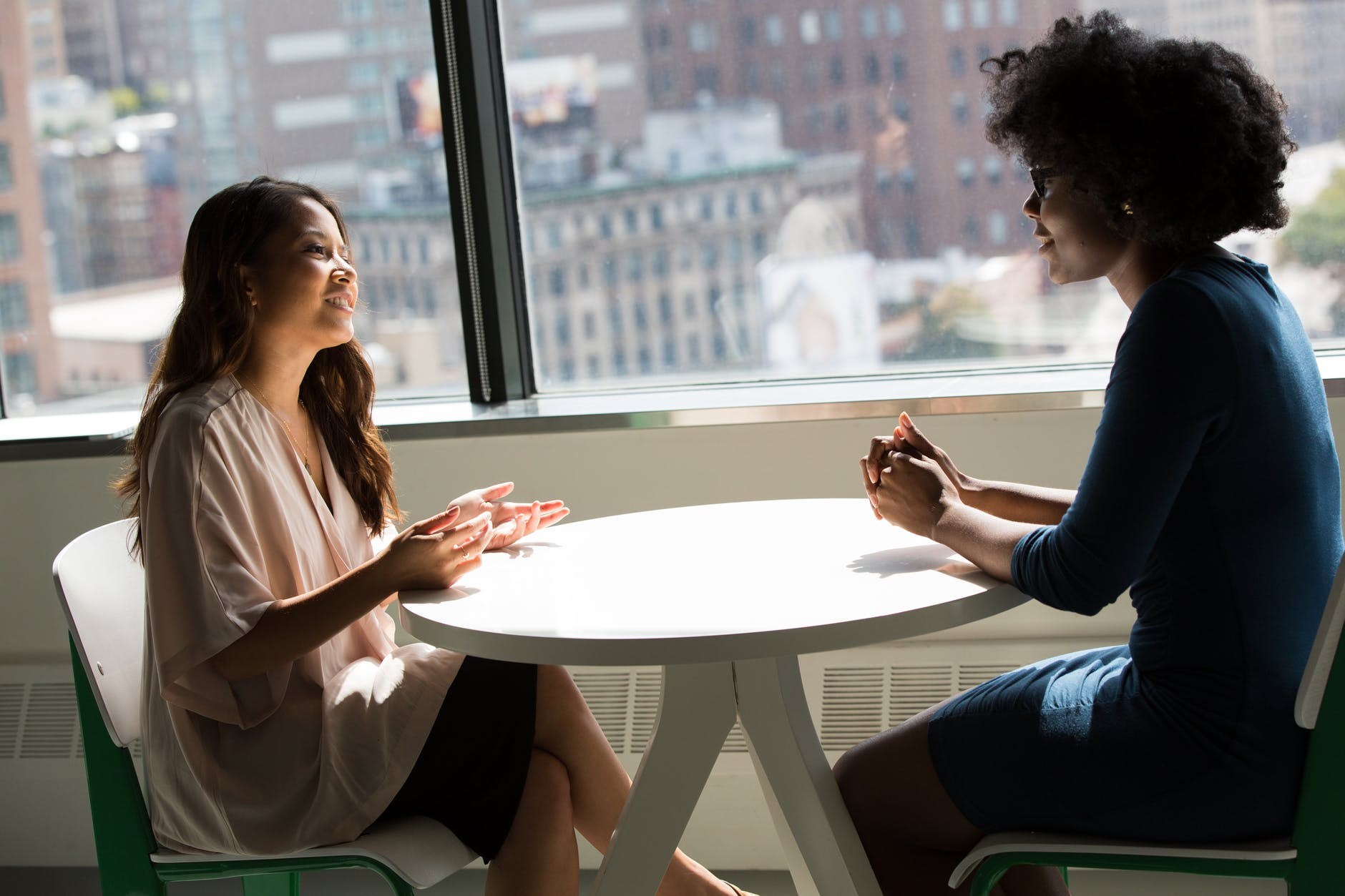 Set and setting
Focus on the facts
Use “I” statements
(Practice)
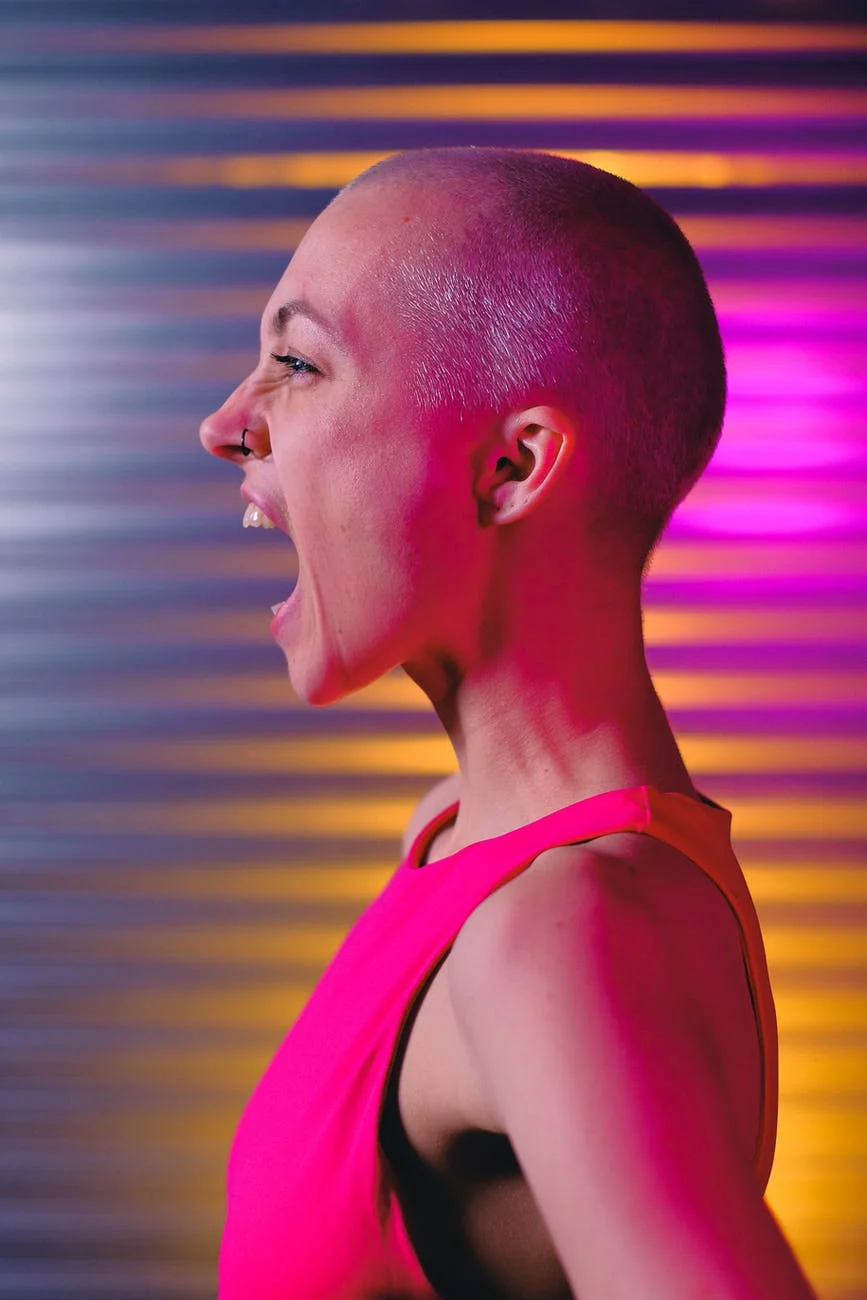 Discussion Question
What are some needs that we do not often think about but can hurt a lot when when are without them?
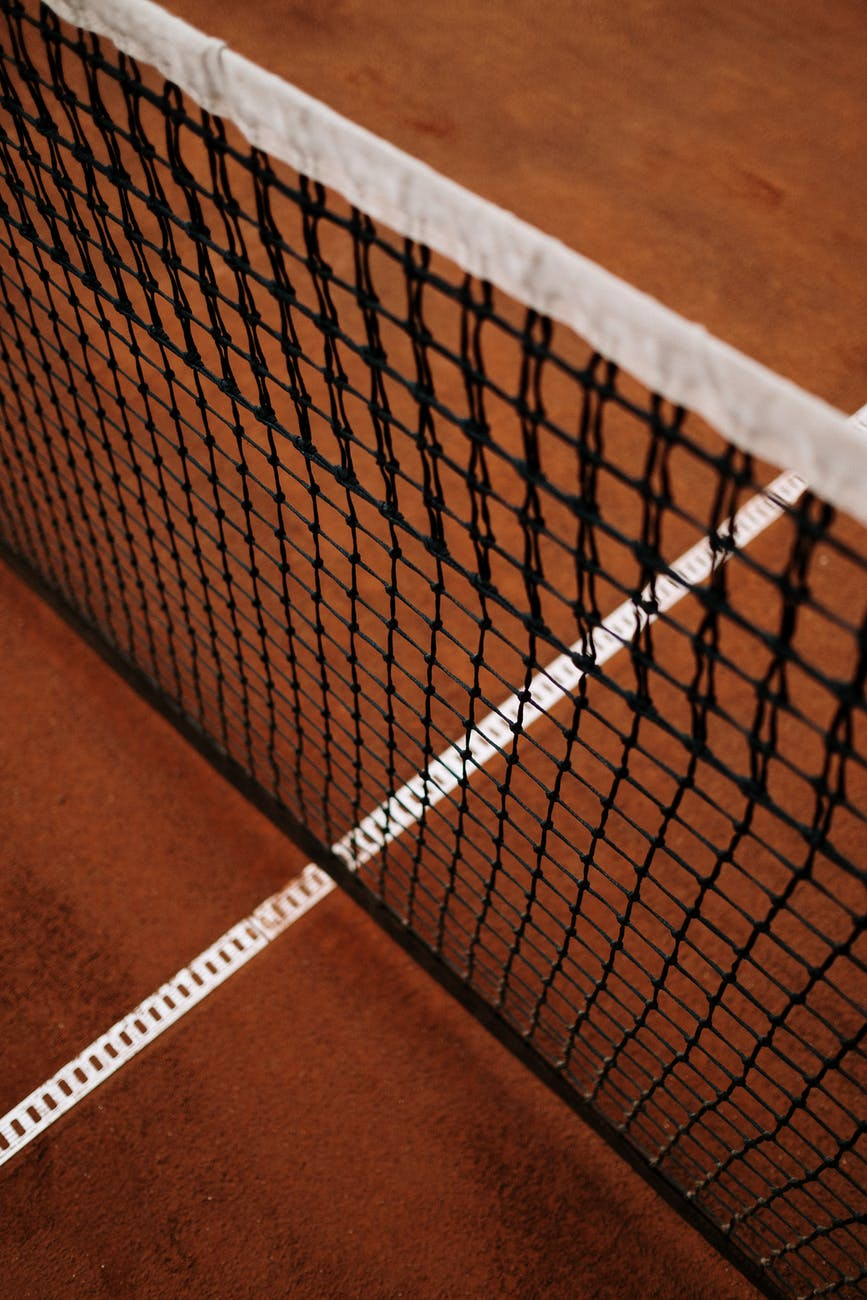 What is a boundary?
A place where you end and others begin
A place where you gain or lose autonomy
The “outline” of you
Your identity
Who are boundaries for?
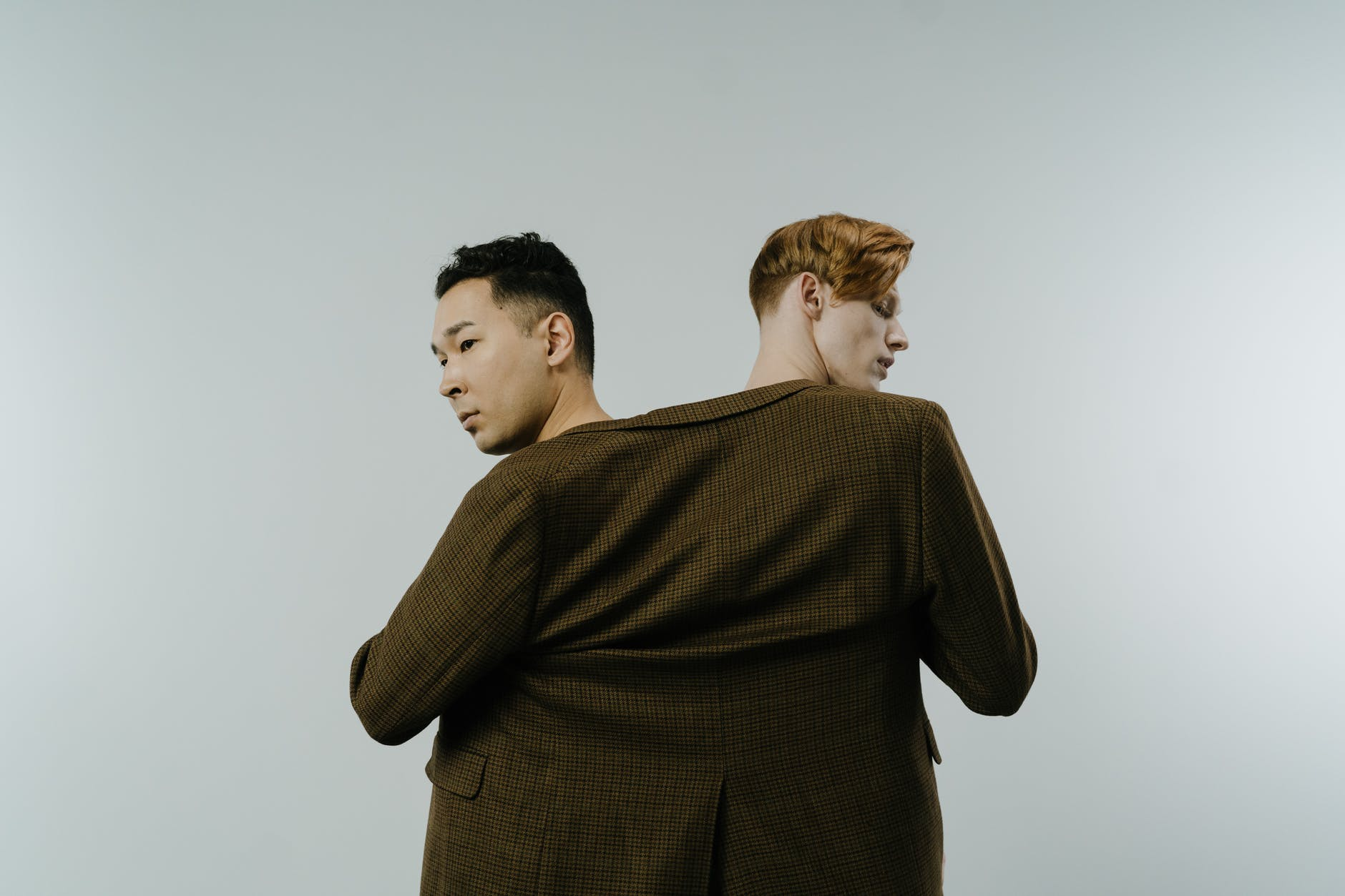 Everyone!
Friends
Family
Partners
Colleagues
Why are boundaries important?
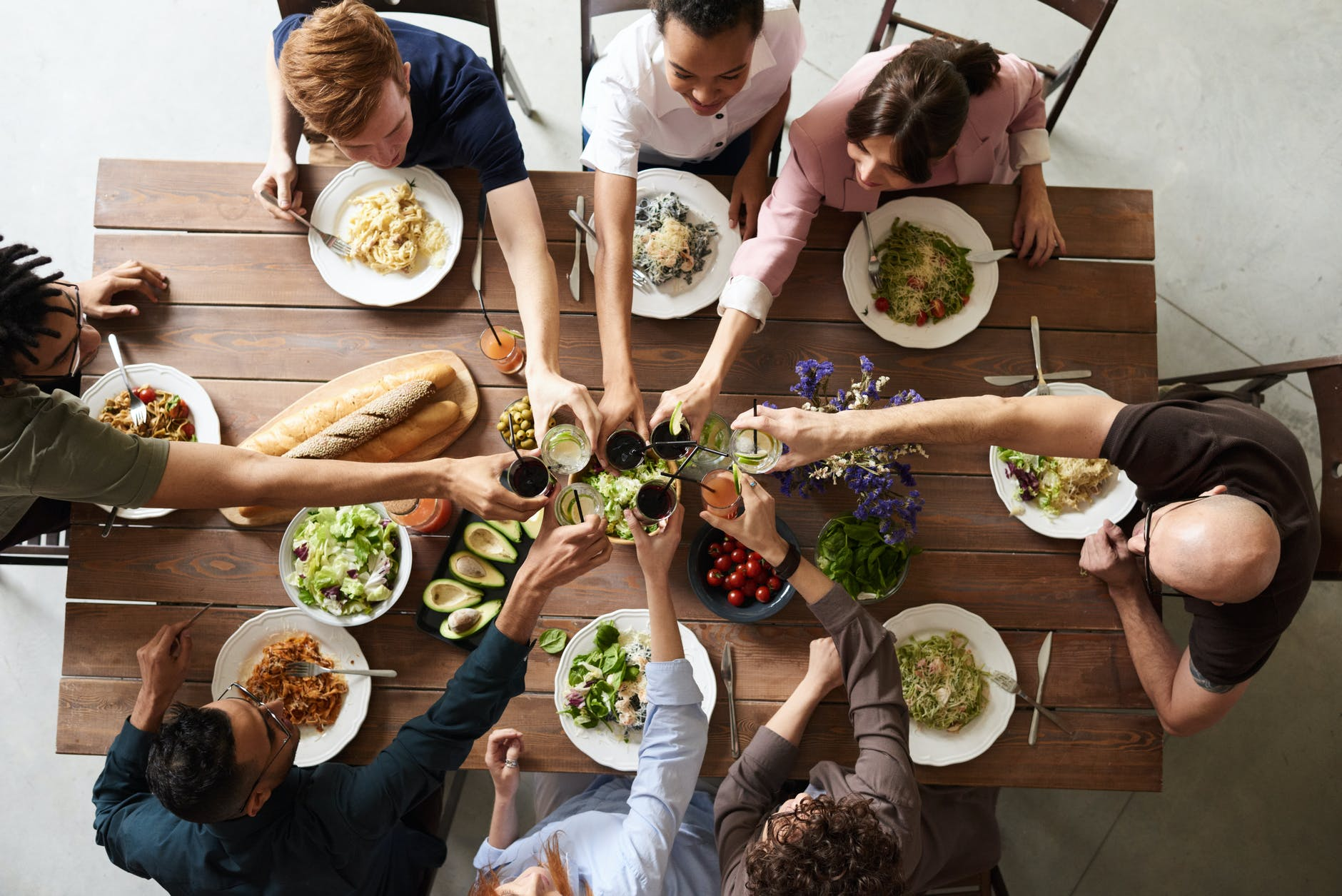 Lack of boundaries may lead to…
Hurt Feelings
Miscommunication
Lost Relationships
General Confusion
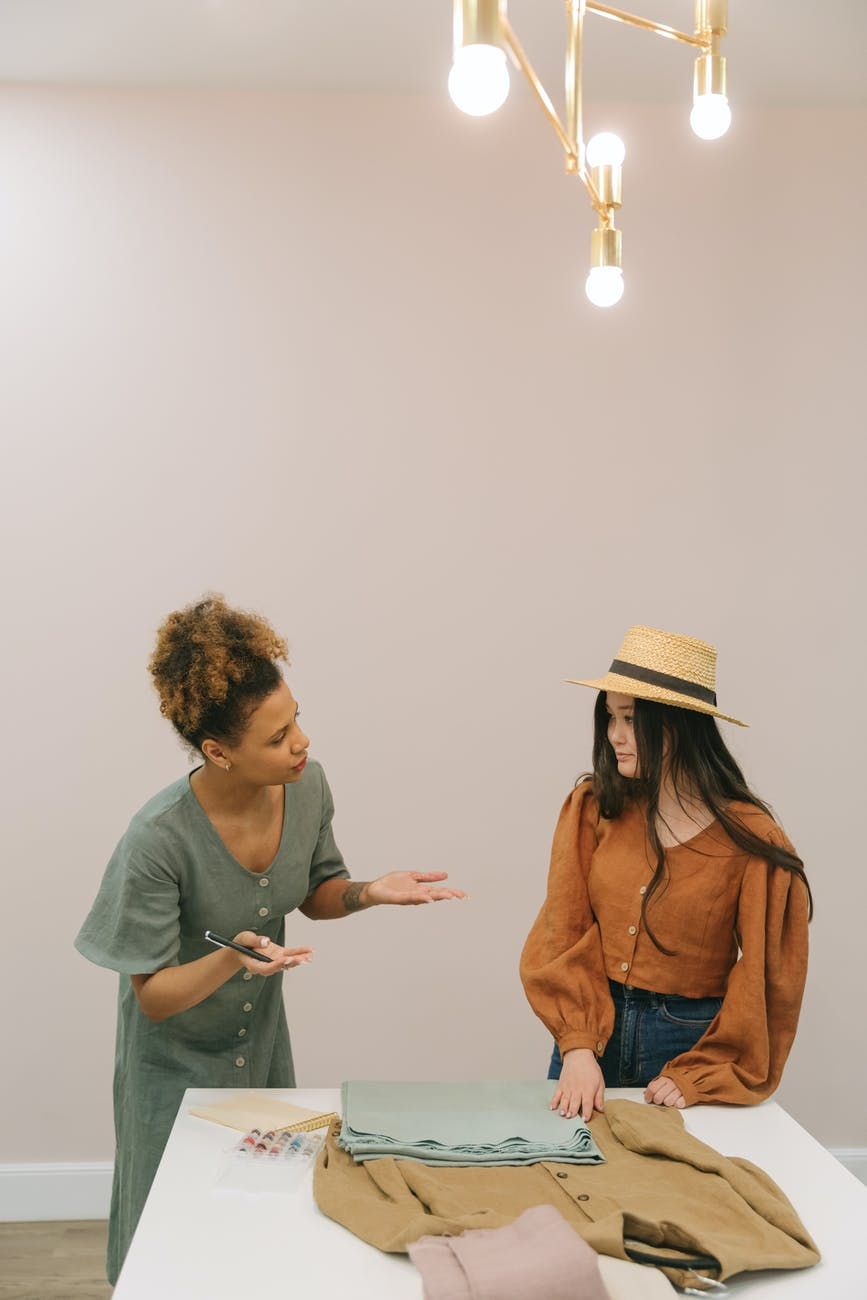 Where can you use boundaries?
Home
School
Work
Within Friendships
Within Relationships
In Public
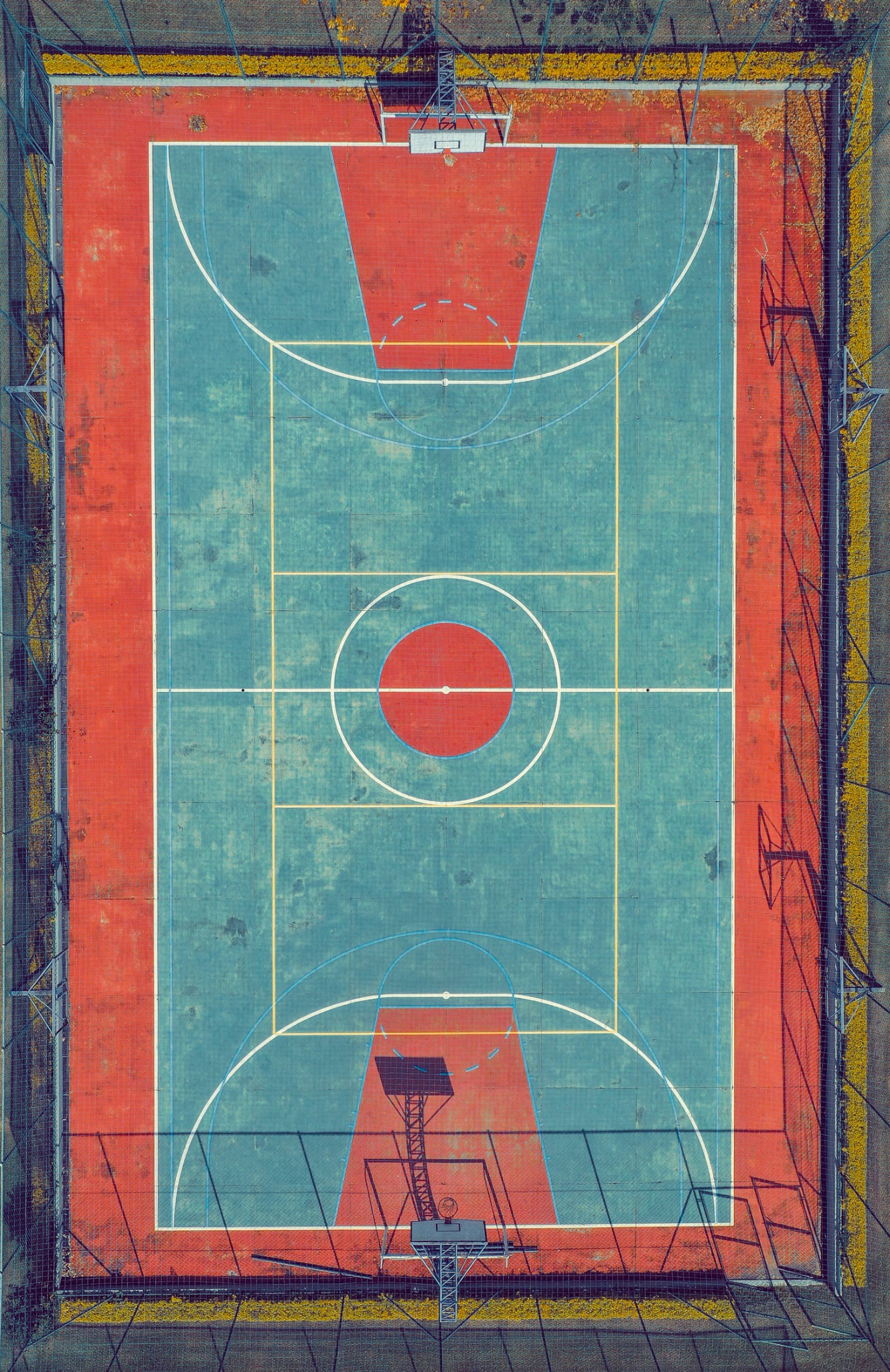 How do you use boundaries?
https://www.youtube.com/watch?v=tUOvY6Lfm1A
Reference
https://positivepsychology.com/great-self-care-setting-healthy-boundaries/

https://www.ncu.edu/blog/10-tips-effective-communication-relationships#gref